วันที่  24  พฤษภาคม 2565  เวลา 10.00 น. นายสมยศ นามพุทธา ท้องถิ่นจังหวัดยโสธร ร่วมบันทึกเทปโทรทัศน์ถวายพระพร เนื่องในโอกาสวันเฉลิมพระชนมพรรษา สมเด็จพระนางเจ้าสุทิดา พัชรสุธาพิมลลักษณ  พระบรมราชินี  ณ  ห้องแสดง สถานีวิทยุโทรทัศน์แห่งประเทศไทยจังหวัดอุบลราชธานี
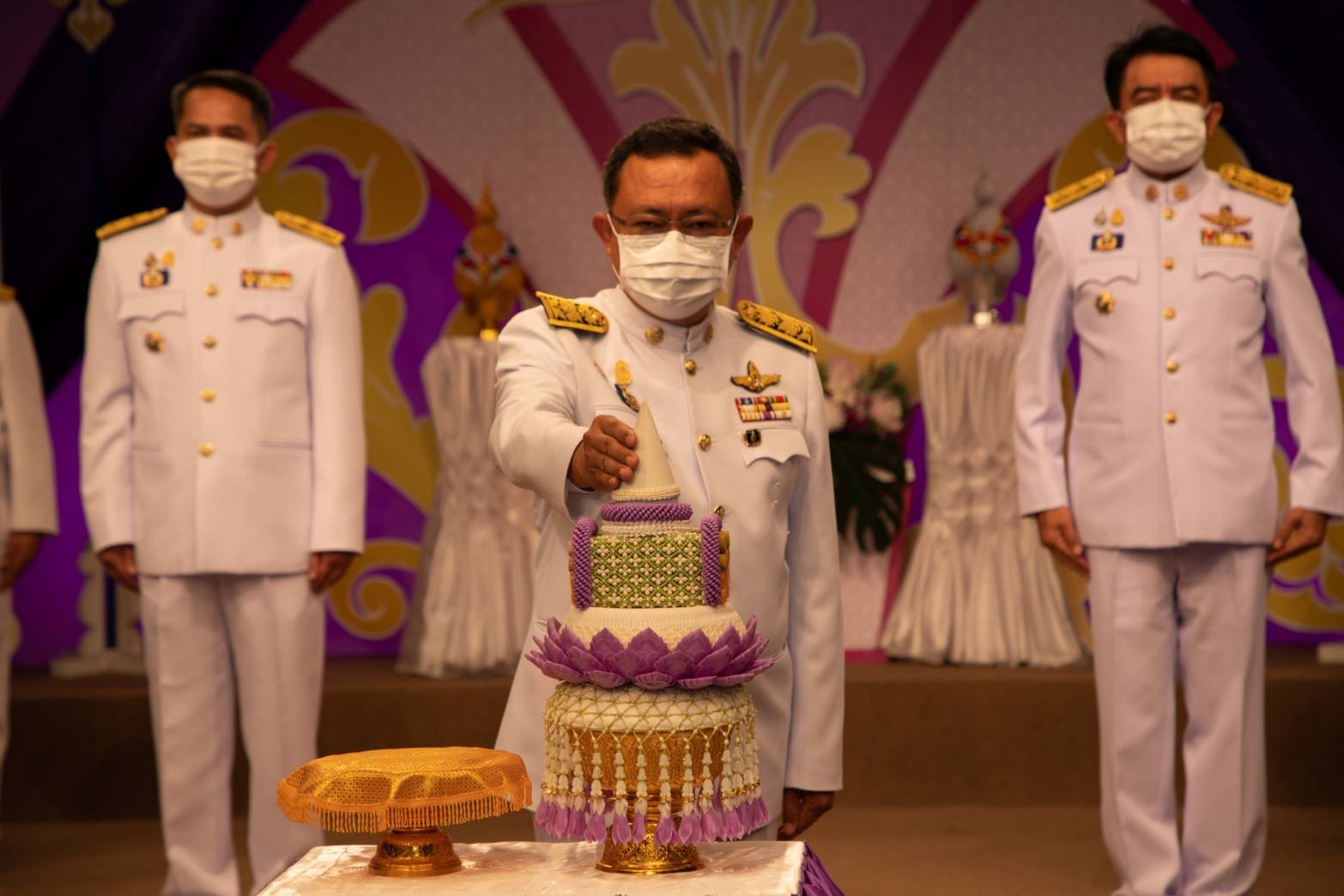 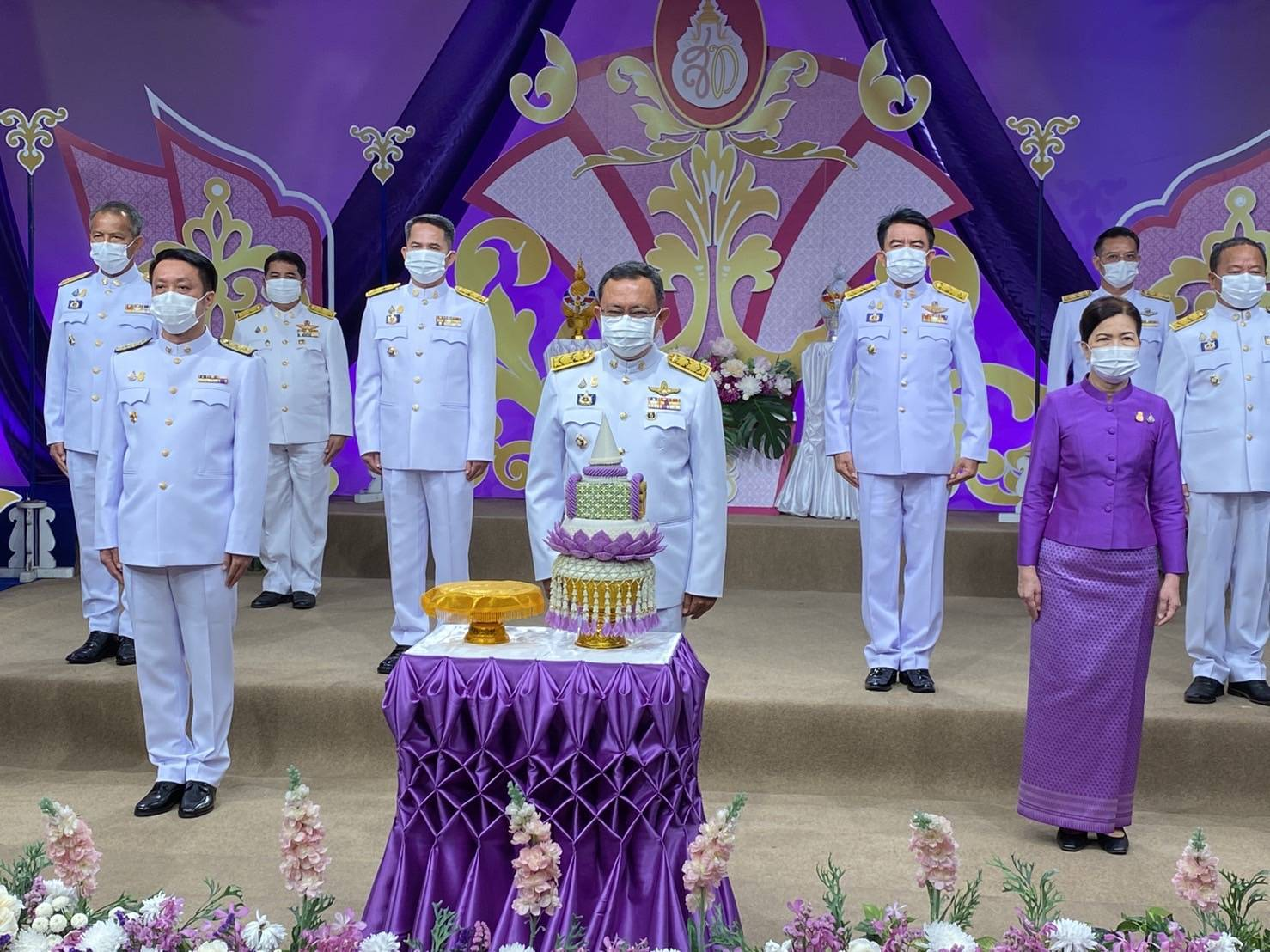 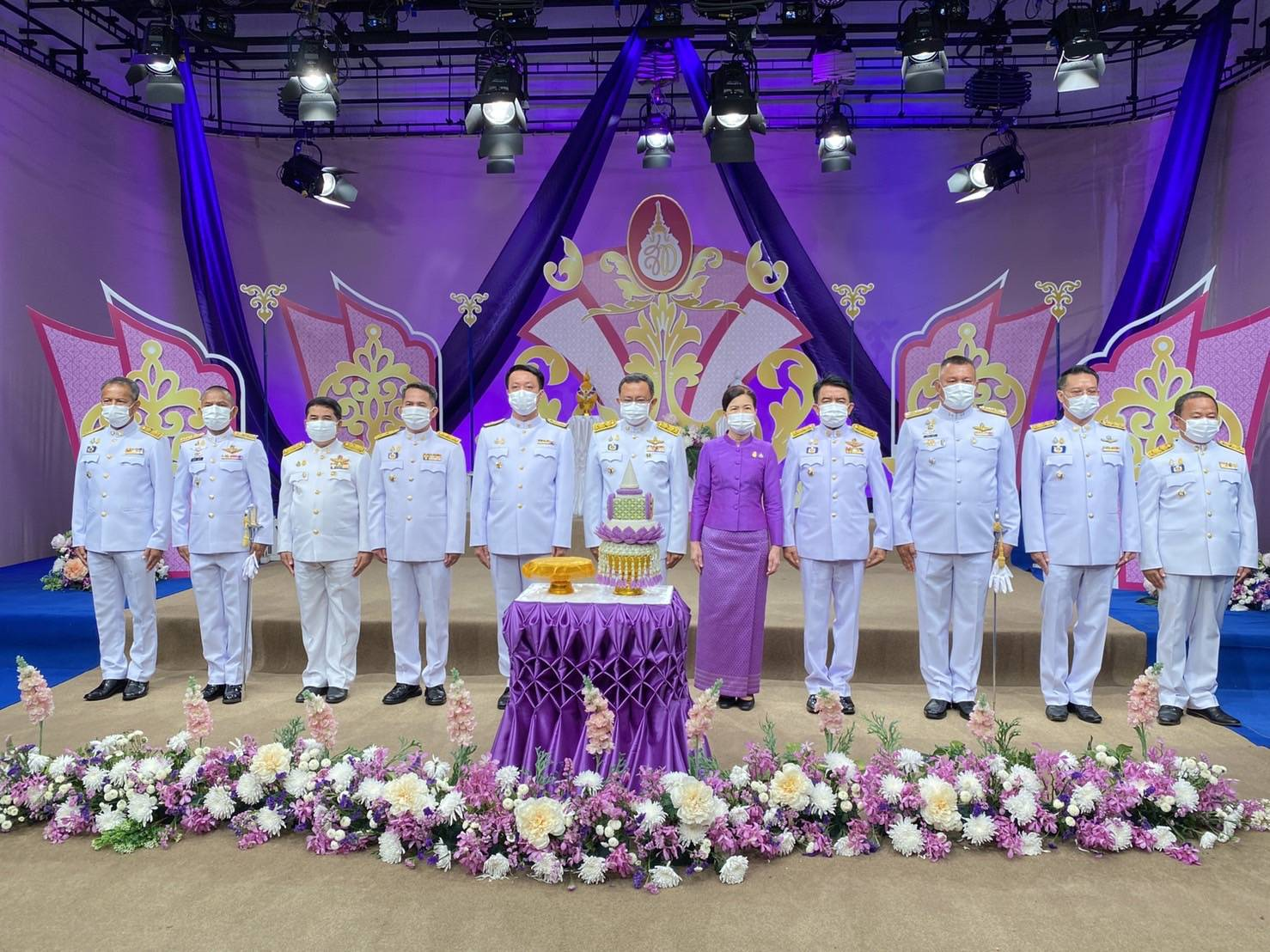